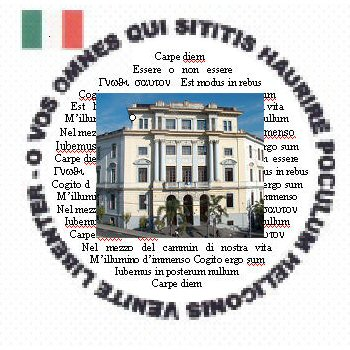 LICEO CLASSICO STATALE «T. TASSO» SALERNO – PONTECAGNANO FAIANO
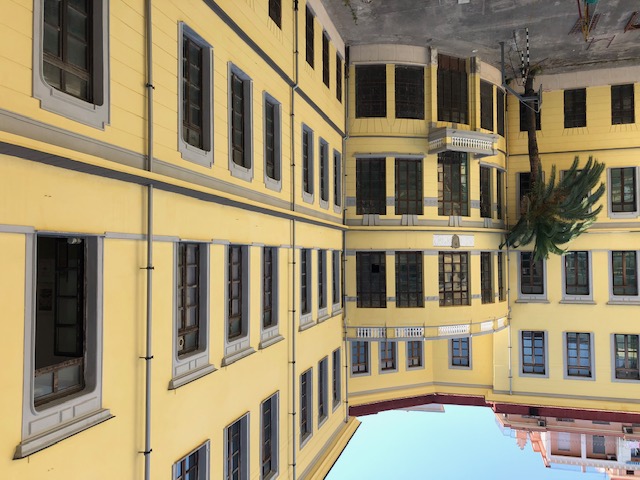 Organizzazione 
attività educativo didattiche
 a.s.  2020/2021
A scuola in sicurezza
LICEO CLASSICO «T.TASSO» - SALERNO – PONTECAGNANO FAIANO
Spazi flessibili e didattica su misura
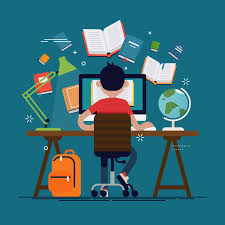 REGOLE
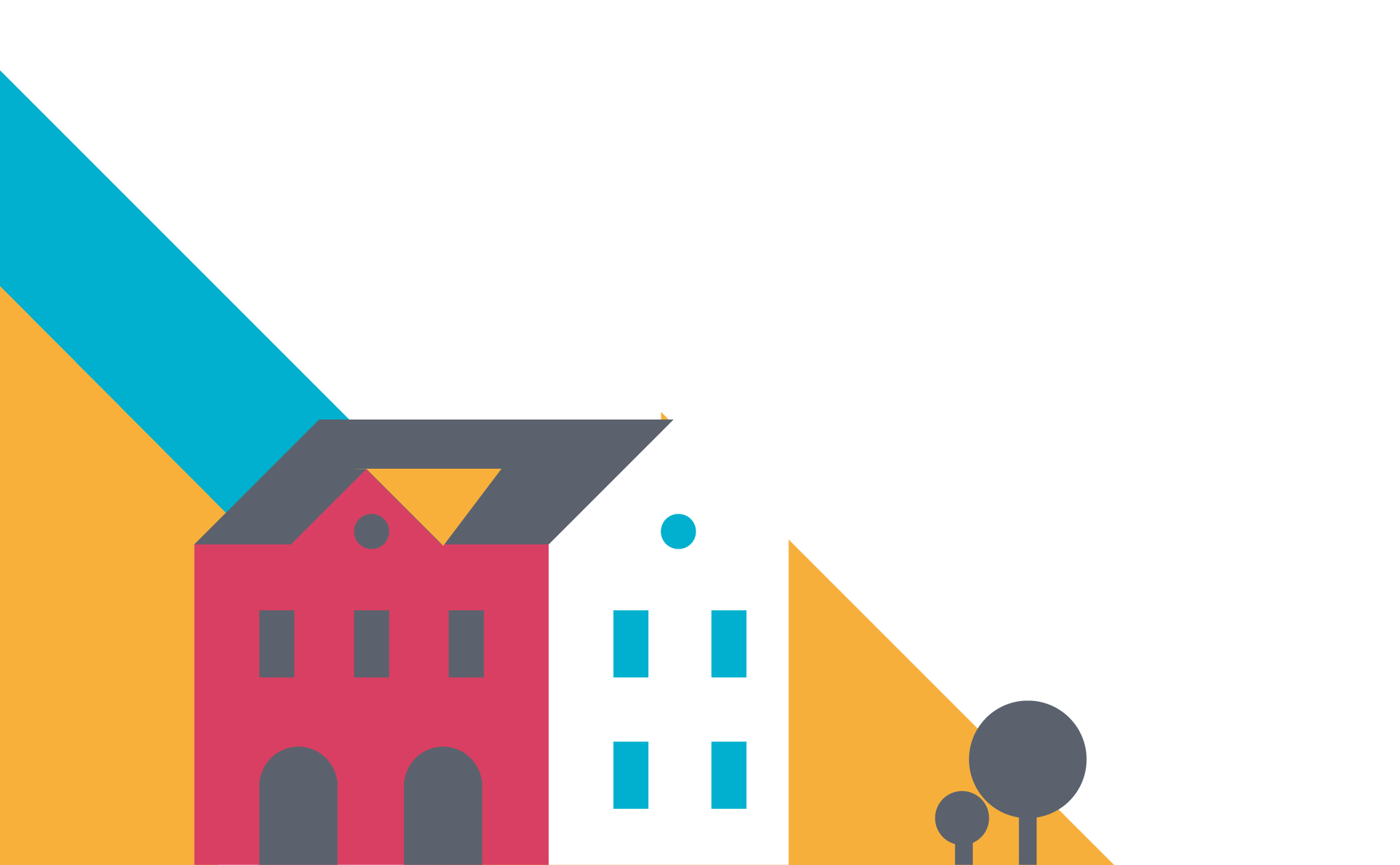 Rispetto degli ingressi e delle uscite assegnate
Rispetto degli orari, degli spazi e dei tempi
Igienizzazione delle mani
Controllo della temperatura corporea e dei sintomi respiratori
Corresponsabilità
Rispetto del distanziamento sociale
Utilizzo dei dispositivi di protezione individuale
Cura dell'ambiente di apprendimento
LICEO CLASSICO «T.TASSO» - SALERNO – PONTECAGNANO FAIANO
La nostra organizzazione
CLASSI PRIMO BIENNIO
MONTE ORE ANNUALE: 891 ore così suddivise su base settimanale
25 UD IN PRESENZA E 7 UD DEDICATE A VISITE GUIDATE, AREA DI INDIRIZZO, PARTECIPAZIONE A SEMINARI, CONVEGNI DA REMOTO O IN PRESENZA SECONDO LE INDICAZIONI DEL CTS
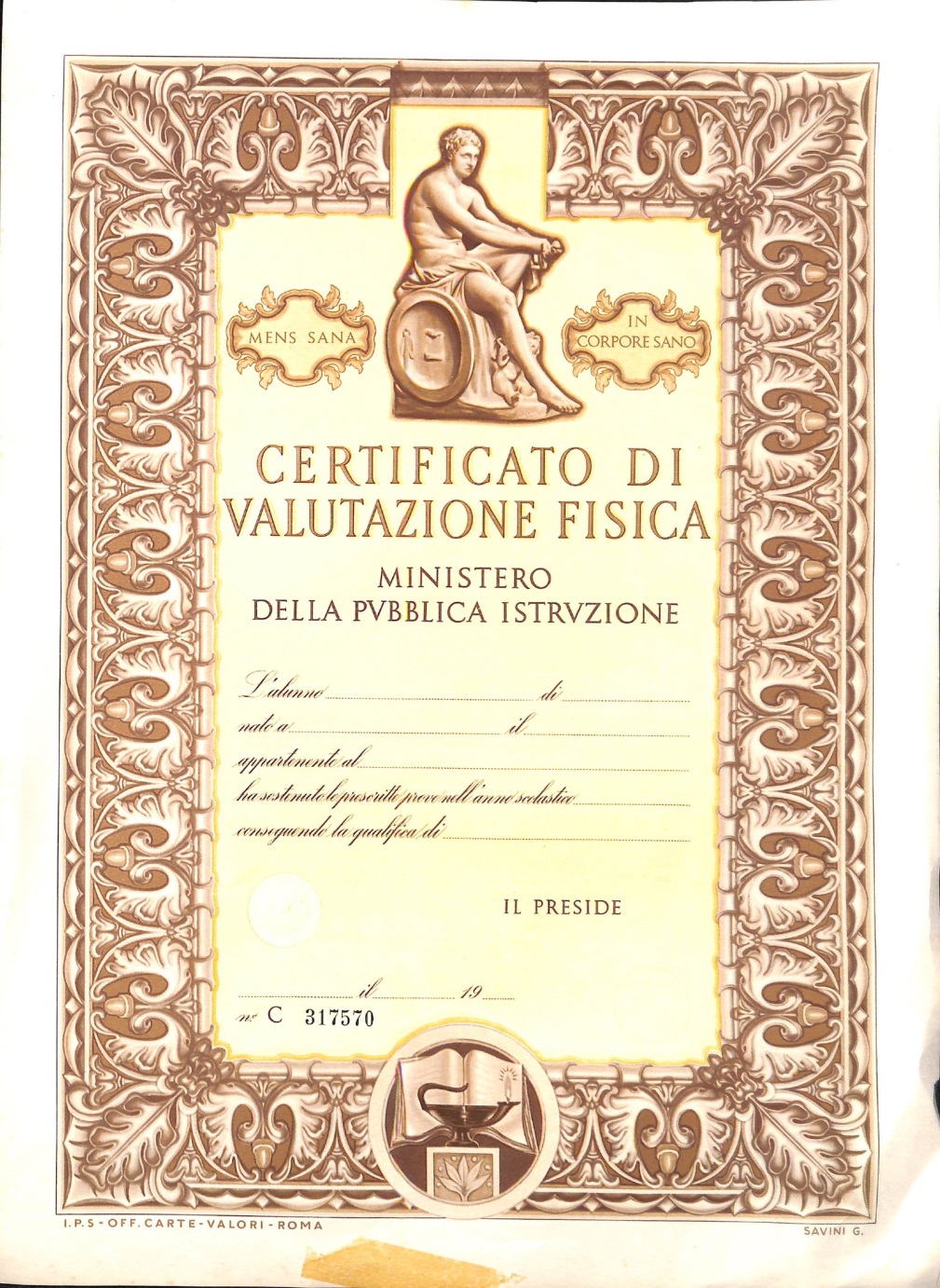 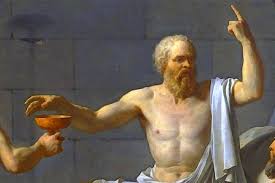 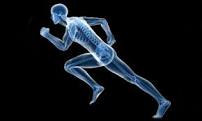 5 giorni in  presenza
 Dal Lunedì al Venerdì
   dalle h 8:10 alle h 12:20
scienze motorie
Attività nelle due palestre e nella sala «Ciro» - 1 classe per volta
per un totale di 25 unità orarie
LICEO CLASSICO «T.TASSO» - SALERNO – PONTECAGNANO FAIANO
La nostra organizzazione
CLASSI SECONDO BIENNIO E  V ANNO:  
MONTE ORE ANNUALE: 1023 ore così suddivise su base settimanale
25 UD IN PRESENZA E 12 UD DEDICATE A PCTO, VISITE GUIDATE, AREA DI INDIRIZZO, PARTECIPAZIONE A SEMINARI, CONVEGNI DA REMOTO O IN PRESENZA SECONDO LE INDICAZIONI DEL CTS
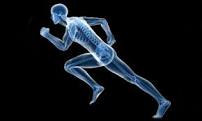 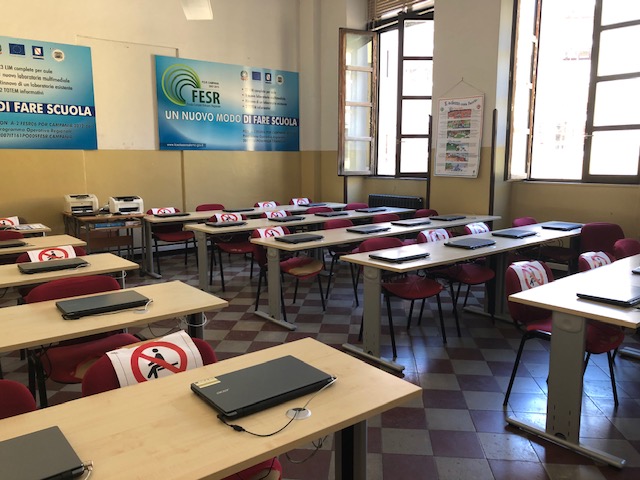 5 giorni in presenza
dalle h 8:10 alle h 12:20
scienze motorie
Attività nelle due palestre e nella sala «Ciro» - 1 classe per volta
per un totale di 25 unità orarie
LICEO CLASSICO «T.TASSO» - SALERNO – PONTECAGNANO FAIANO
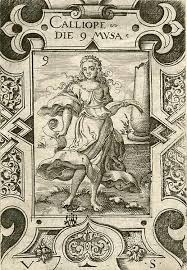 CLASSI
classi presenti  contemporaneamente a  scuola o da casa 
bagni dedicati
Spazi e classi
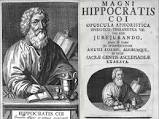 INGRESSI E USCITE
4 ingressi e 4  uscite  
segnaletica dedicata
percorsi interni identificati 
con  precisione
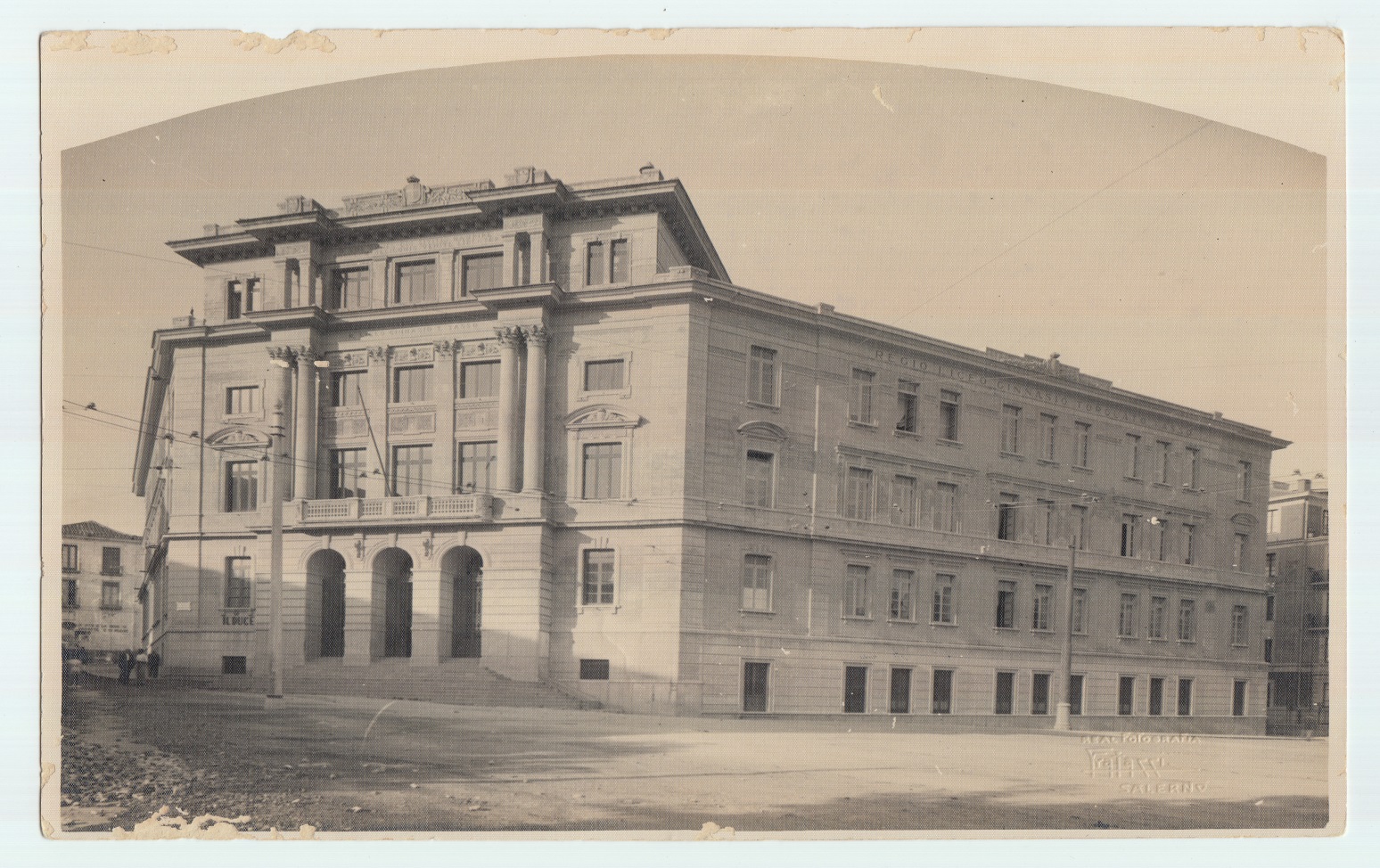 LABORATORI E TABLET
utilizzo dei laboratori nel rispetto delleregole 
utilizzo del metodo byod
LICEO CLASSICO «T.TASSO» - SALERNO – PONTECAGNANO FAIANO
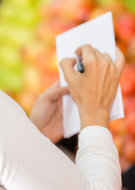 Raccomandazioni particolari
PER UNA COLLABORAZIONE FATTIVA
RESPONSABILITÀ
Rispettare le regole del  distanziamento sociale,  indossare i DPI, igienizzare  spesso le mani, non creare  assembramenti, non venire  a scuola con temperatura  superiore a 37,5° o con  sintomi respiratori si possono seguire le lezioni da casa come da scuola grazie alle telecamere direzionali che sono installate in tutte le classi, rimanere negli spazi  assegnati
DIARIO E REGISTRO
Tutte le comunicazioni  saranno disponibili in  tempo reale sul registro.  Per le giustificazioni si  raccomanda l'uso del registro elettronico
MOBILITÀ
Si raccomanda	di non  creare assembramenti  all'ingresso della scuola  sostenendo, ove possbile,  una diversa mobilità (uso  delle bicilette, trasporti  pubblici, car sharing tra  famiglie.. ) evitando di  accompagnare i ragazzi fino all’ingresso
LICEO CLASSICO «T.TASSO» - SALERNO – PONTECAGNANO FAIANO
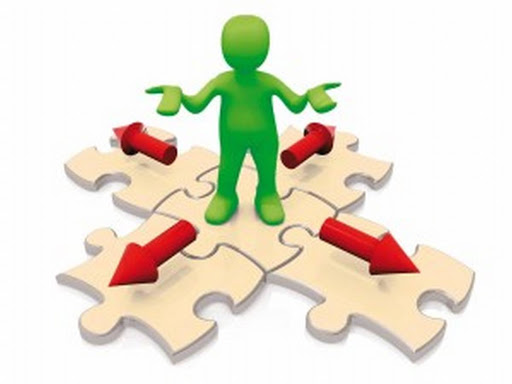 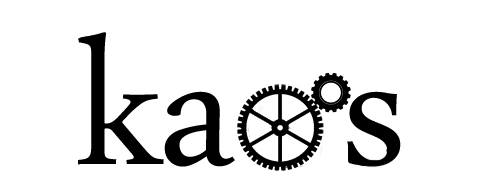 Progettazione a.s. 2020/2021
PCTO
Saranno sviluppati  percorsi di alternanza  scuola lavoro, stage  tirocini attenendosi  scrupolosamente alle  indicazioni di sicurezza
LINGUE
Saranno attivati percorsi  linguistici e di  certificazione, progetti
e-twinning e gemellaggi  (virtuali) in attesa di  poter programmare  scambi, stage all'estero,  erasmus e mobilità  studentesca
PROGETTI
continueranno i progetti  di istituto, i laboratori teatrale e corale anche a  distanza. Ne saranno  attivati di nuovi e  saranno incentivate  competizioni quali  hackathon, olimpiadi,  tornei, concorsi..
ORIENTAMENTO
Verranno sviluppati  percorsi di orientamento  e di conoscenza del  mondo del lavoro e delle  professioni
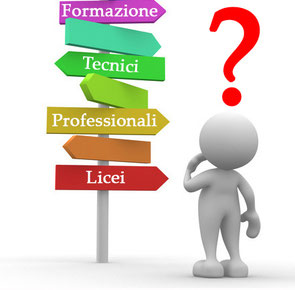 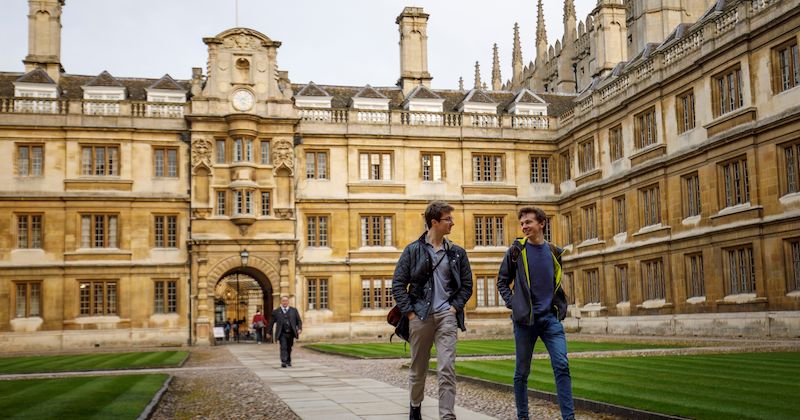 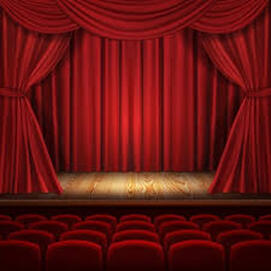 LICEO CLASSICO «T.TASSO» - SALERNO – PONTECAGNANO FAIANO
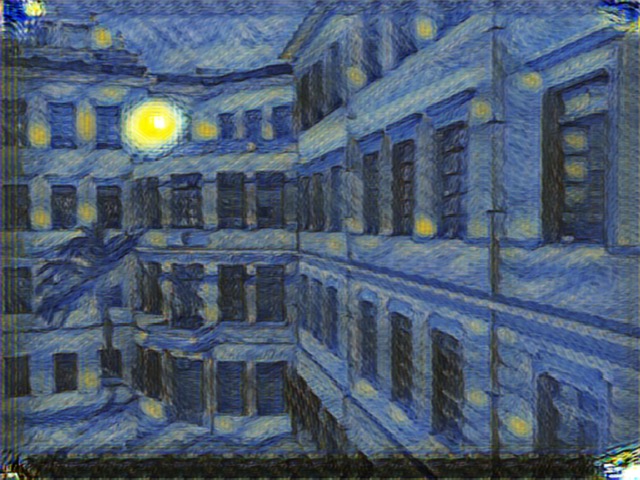 La tua scuola
DIRIGENZA E  VICEPRESIDENZA
D.S.  Carmela Santarcangelo
Vicepresidenza:  
MarcoFalivena
Mariagrazia Crapis
SPORTELLO DEDICATO
COLLOQUI
FILOSOFIA DEL «TASSO»
Sostegno psicologico e sportello  dedicato per studenti, docenti,  famiglie anche per le difficoltà  emerse durante il periodo di  lockdown
Colloqui scuola famiglia in  modalità on line durante tutto  l'anno scolastico
Le persone perfette non combattono, non mentono, non commettono errori e non esistono.
Aristotele
LICEO CLASSICO «T.TASSO» - SALERNO – PONTECAGNANO FAIANO
Notizie utili
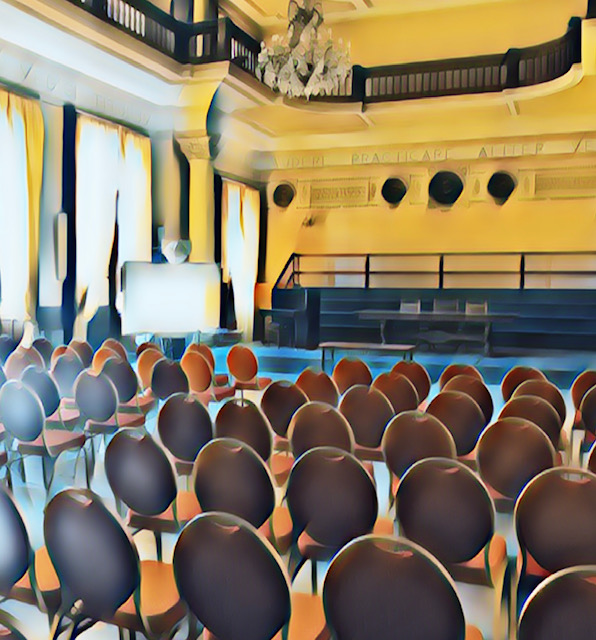 ACCOGLIENZA CLASSI PRIME: DAL 7 AL 19  SETTEMBRE
RECUPERO PAI: DAL 7 AL 19 SETTEMBRE  ACCOGLIENZA CLASSI SECONDE: DAL 7 AL 19  SETTEMBRE
INZIO LEZIONI: 24 SETTEMBRE
N.B. TUTTE LE INFORMAZIONI SARANNO RESE  DISPONIBILI IN TEMPO REALE SUL SITO E SUL  REGISTRO
LICEO CLASSICO «T.TASSO» - SALERNO – PONTECAGNANO FAIANO